URBANISMO INCLUSIVO 
CUENCA
Nov 27 2014
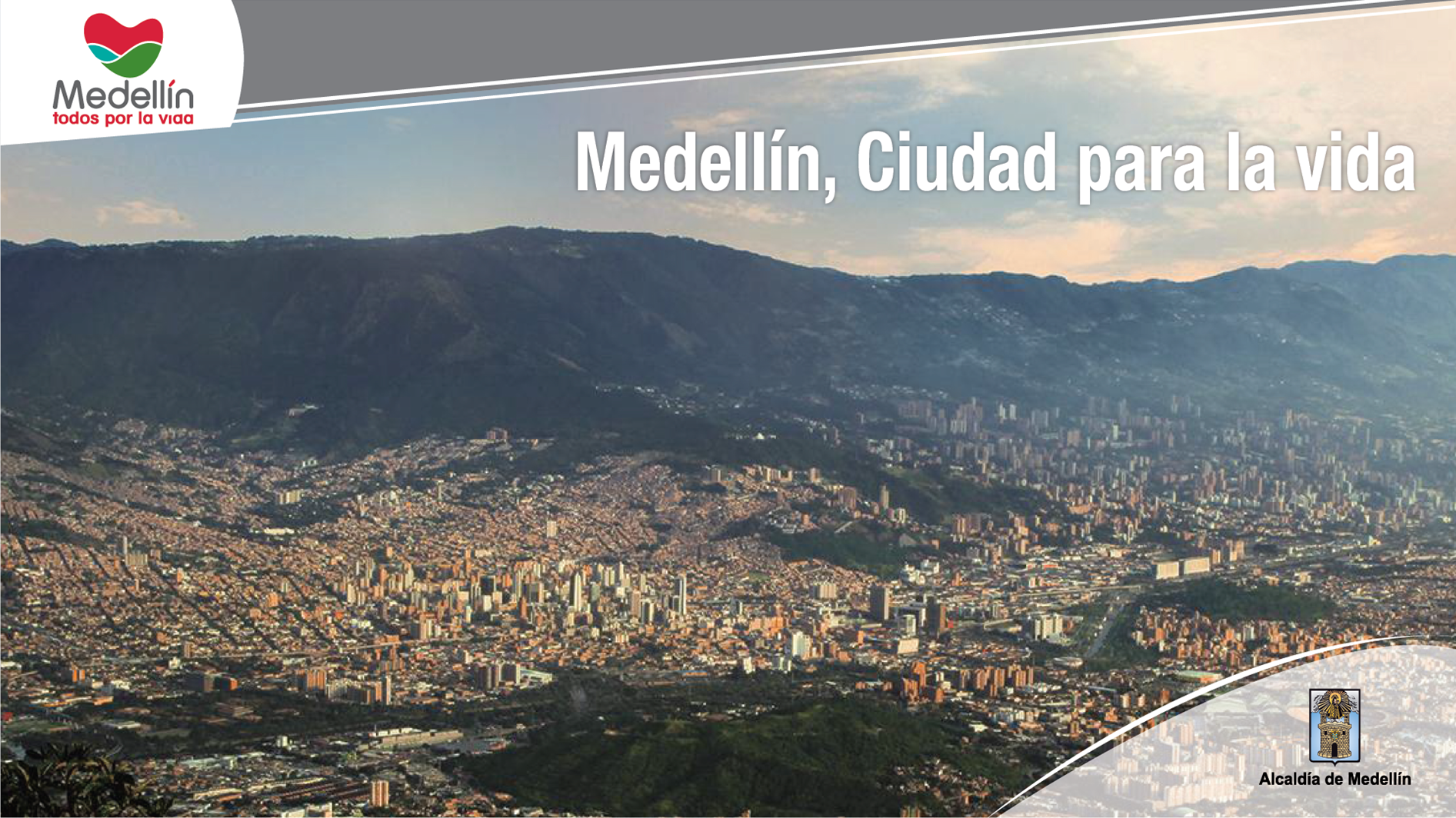 El primer espacio para analizar y determinar por el urbanismo inclusivo
está en el alma de los seres humanos
Las obras y los comportamientos humanos excluyentes son producto de la cultura, los  intereses y las creencias de las personas
El deber fundamental de un “estado municipal” es formar los ciudadanos que han de desarrollar y perpetuar la ciudad
IRRESPETO POR LA VIDA, INEQUIDAD Y BAJO NIVEL DE DESARROLLO HUMANO INTEGRAL
TRANSPARENCIA
RESILIENCIA
INNOVACIÓN 
NO VIOLENCIA
DHI
OPORTUNIDADES.
CULTURALES.
DEPORTIVAS
ECONÓMICAS.
POLÍTICAS.
EDUCATIVAS.
COMUNICATIVAS
TÉCNICAS


Bienes o servicios que están disponibles y son asequibles a quienes ya han alcanzado las condiciones básicas que les permiten entrar en la ruta del desarrollo, PARA HONRAR LA VIDA
CONDICIONES
SALUD.
INGRESO MÍNIMO. 
INCLUSIÓN.
NUTRICIÓN
EDUCACIÓN BÁSICA 
SEGURIDAD
RECREACIÓN
SOSTENIBILIDAD
INFRAESTRUCTURA
SANEAMIENTO
VIVIENDA
AMBIENTE SANO

Requisitos para acceder a las oportunidades del desarrollo.
COMPETENCIAS
POLITICAS Y SOCIALES

Son las capacidades  cognitivas, emocionales y comunicativas, desarrolladas a partir de condiciones y oportunidades que hacen posible que las personas participando construyan una sociedad equitativa: distributiva en lo económico, incluyente en lo social, democrática en lo político y sostenible en lo ambiental
PEDAGOGÍA
COORESPONSABLE
EFICIENTE - TRANSPARENTE
BUEN GOBIERNO
SOCIEDAD PARTICIPANTE
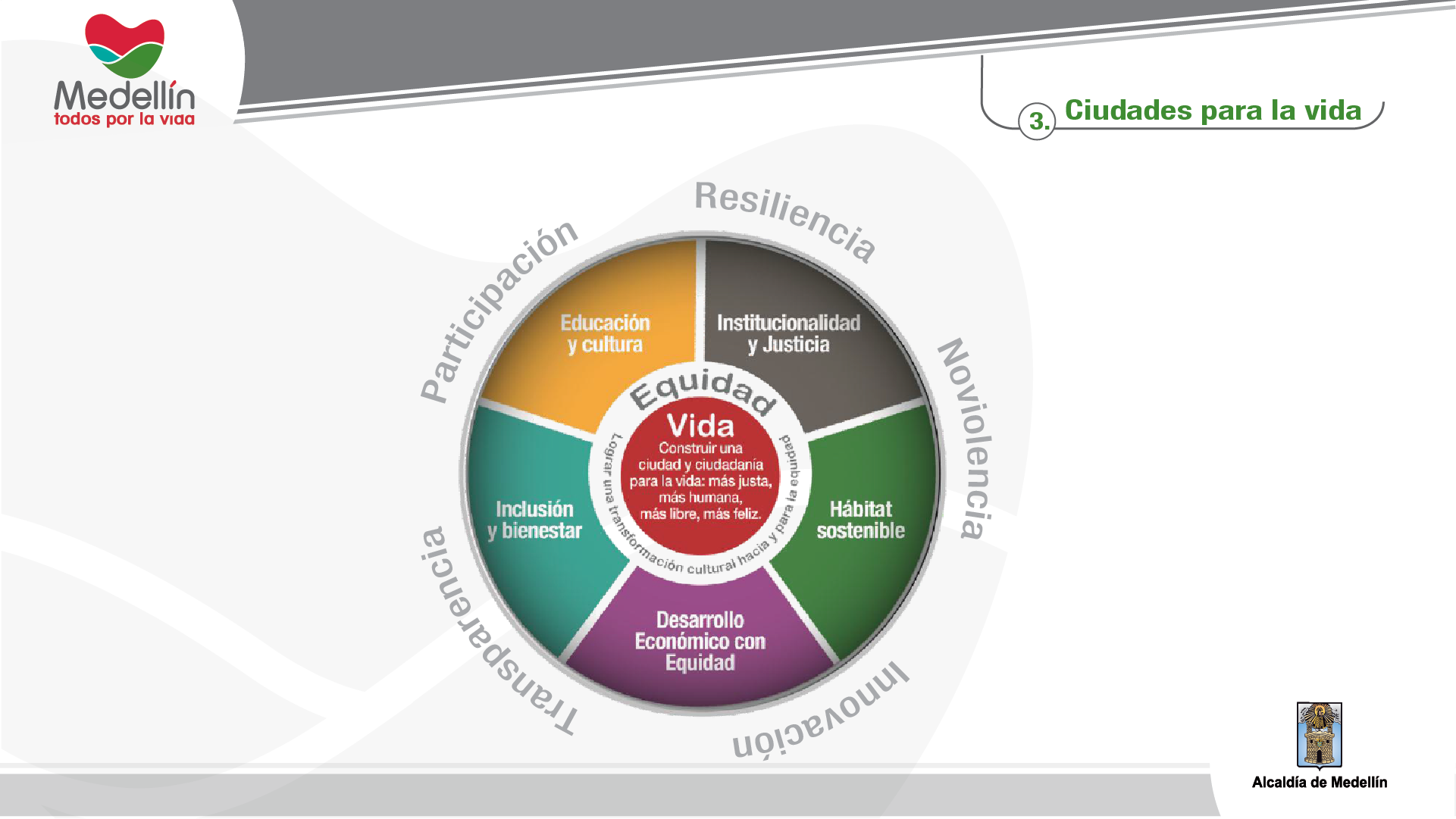 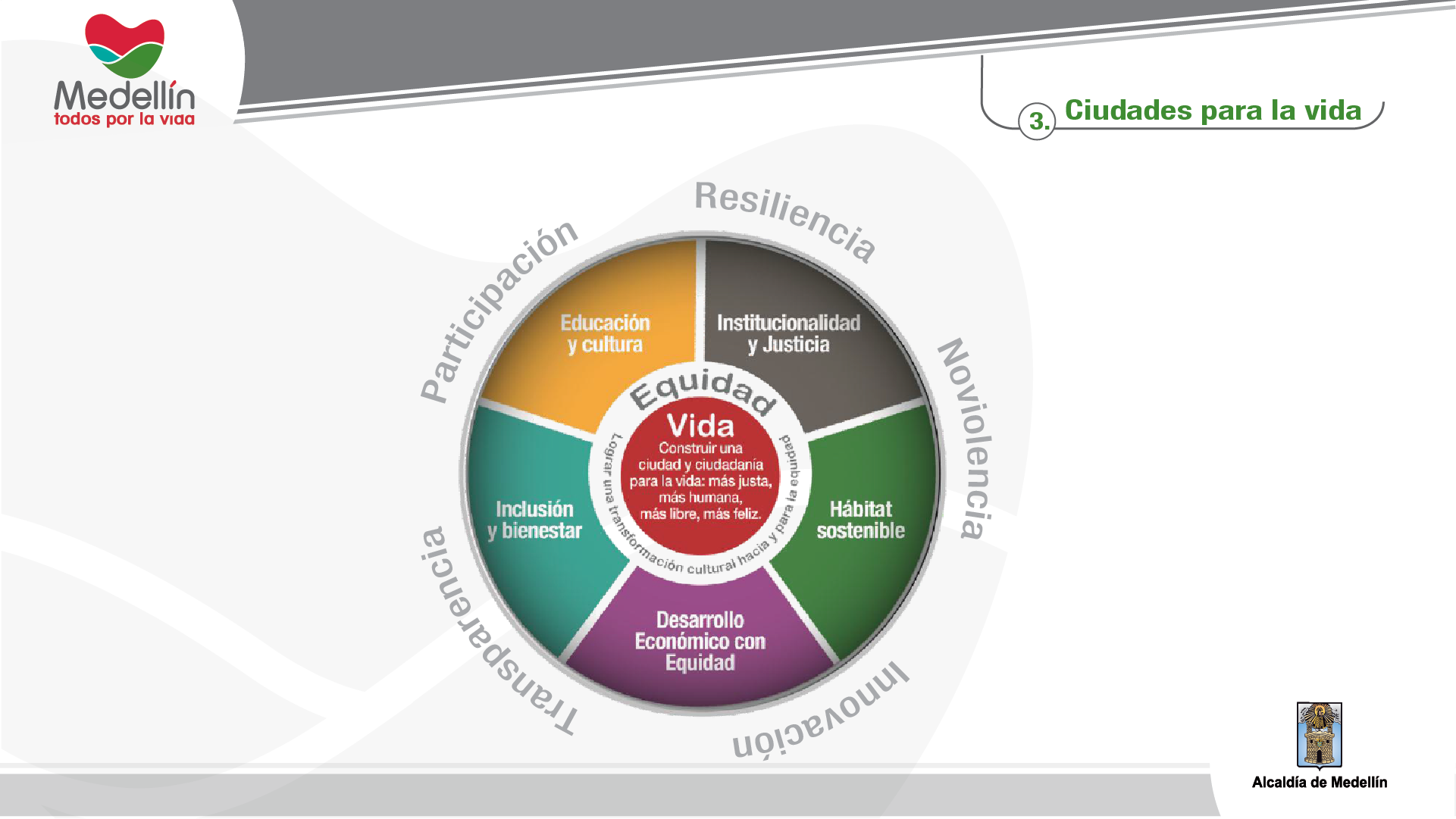 MODELO GESTIÓN ALCALDÍA
MODELO DE GESTIÖN
DESARROLLO HUMANO INTEGRAL
(desde lo territorial)

CUANDO LA SOCIEDAD ES CAPAZ DE AUTODETERMINARSE, DE CONSTRUIR EL                 HABITAT QUE DESEA
Juntarse
Soñar
Planear
Ejecutar - Gestionar
Evaluar - Redireccionar
HÁBITAT:
HÁBITAT no es solo casa, vivienda, espacio público. ES: Trama construida desde un enlace de vida humana en el espacio, por lo tanto la construcción social del hábitat es construcción de las tramas sociales, culturales, económicas, físico espaciales y la vivienda. Es el conjunto de dinámicas  y acciones orientadas por intencionalidad  y horizontes de sentido compartido por  los habitantes organizados que reconocen las lógicas del habitar humano.  

Habitar no es solo residir estar dentro y ocupar un espacio. ES: Dotar de sentido cotidiano, nuestro tiempo y nuestro espacio.
URBANISMO PEDAGOGICO - EDU
Educa, enseña y forma es urbanismo porque logra el ordenamiento del espacio físico, entendido como “las obras que son el medio para lograr la apropiación de la gente de su territorio”. Es cívico, porque busca el comportamiento social que permita vivir en comunidad, entendido como, “participación que genera confianza y desarrolla comportamientos solidarios”. Y es pedagógico porque se desarrolla por medio de un proceso de formación de ciudadanos, que conocen, construyen y transforman la ciudad para el disfrute con calidad de vida. 

Su mejor expresión se da en el Jardín Circunvalar, las UVAS, la vivienda y el parque de Río.
CONSTRUCCION SOCIAL DEL HABITAT
P
E
D
A
G
O
G
Í
A
PP
APROPIACIÓN DEL TERRITORIO
EVALUAR
JORNADAS DE VIDA Y EQUIDAD
CINTURÓN VERDE
PROGRAMAS BANDERA
UVAS
ACUERDOS
PLANIFICAR
GESTIONAR
PLANEACIÓN
PROYECTOS
1 
2
3
PROYECTOS
1 
2
3
SUEÑOS
SECRETARIAS ENTES
TERRITORIAL
TECNICO
POLITICO
Telefónica y presencial a un porcentaje representativo de los habitantes de cada comuna.
Identificación de problemáticas
Propuestas de solución
Recolección de sueños
Oferta de actividades deportivas, recreativas, culturales y de servicios que se realizan en diferentes sectores de la comuna o corregimiento.
Reuniones informativas sobre la Jornada que se realizan por agrupaciones de barrios y sectores:
Información metodología JVE
Identificación de problemáticas
Convocatoria a los distintos momento
Espacio de encuentro entre la comunidad, el alcalde y su equipo de gobierno para generar acuerdos.
Informe de compromisos de campaña
Votación de proyectos
Firma de acuerdos
Encuentro comunitario para la identificación de problemáticas, la concertación de soluciones y la construcción de proyectos que serán votados en la JVE.
Plenaria de socialización de resultados de la consulta.
División en salones por las 5 vicealcaldías.
 Identificación de 2 problemas por cada vicealcaldía y construcción de proyectos.
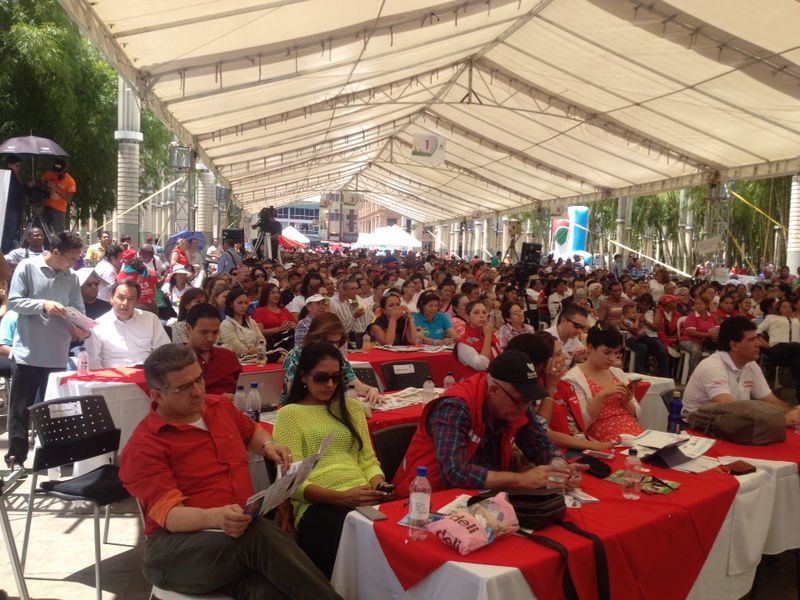 JVE:
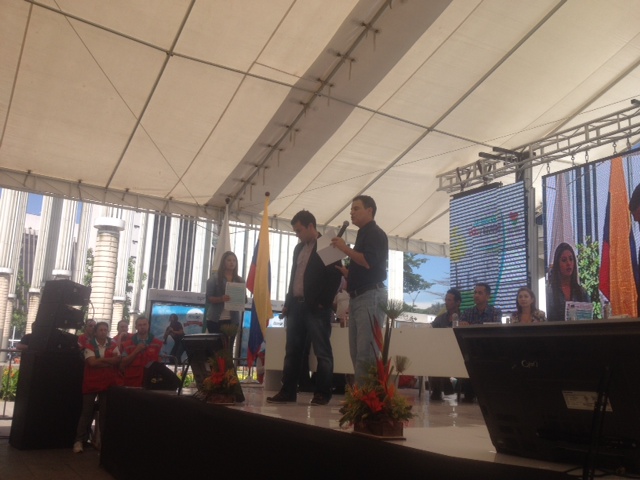 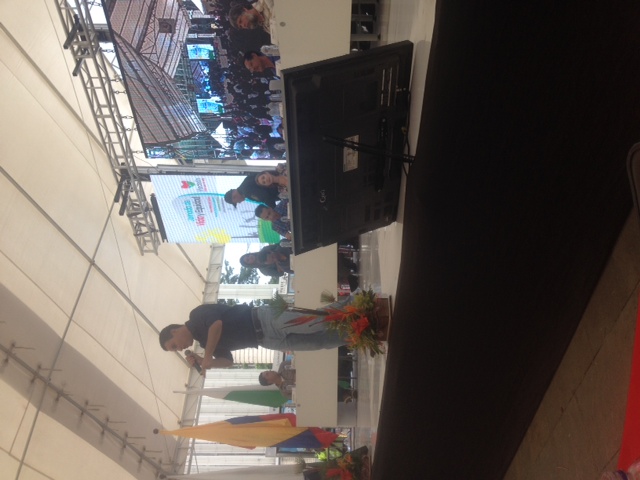 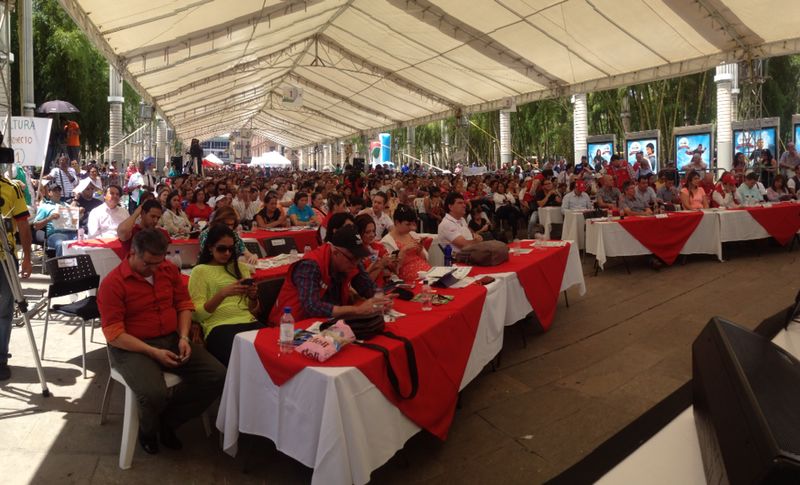 www.jornadasdevida.weebly.com
¿Qué son las UVA?
Las UVA son una nueva tipología urbana. Equipamientos receptores de las dinámicas de la comunidad
Generadores de espacio público con la habilitación de parques públicos para el disfrute de las familias
Un espacio múltiple que sirve como escenario deportivo o teatro. 
Espacios culturales que sirven para la integración de las artes.
Complementariedad de servicios que incentivan la participación ciudadana y el apoyo a organizaciones e iniciativas comunitarias.
Constitución de un modelo de gestión innovador y articulador.
Las UVA son escuelas de formación a través de la estrategia COMUNIDAD UVA
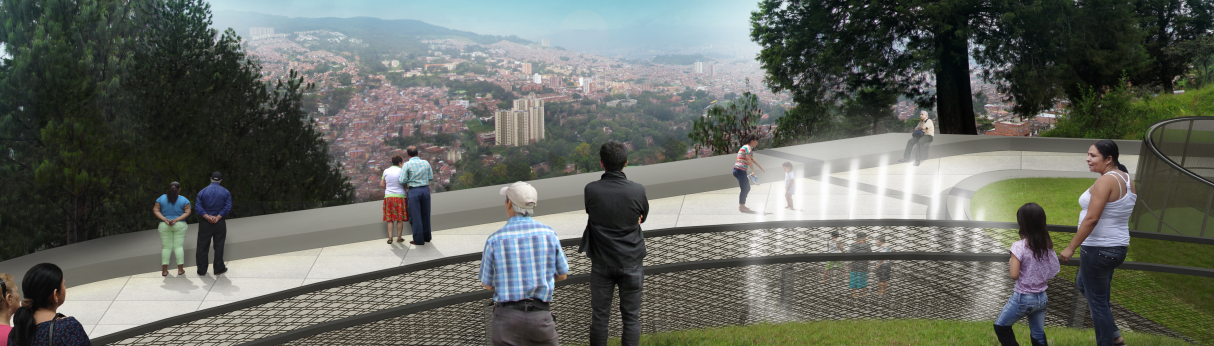 Comunidad UVA cultiva la Creación, la Comunicación, el Cuidado y el Compartir como los valores fundamentales para hacer de la Vida el valor primero y básico para construir el presente y confiar en el futuro de nuestra ciudad.
LAS UVA : Espacios vitales donde el alma es la gente
Las Unidades de Vida Articulada UVA, son intervenciones urbanas en los barrios para el encuentro ciudadano, el fomento del deporte, la recreación, la cultura y la participación comunitaria.
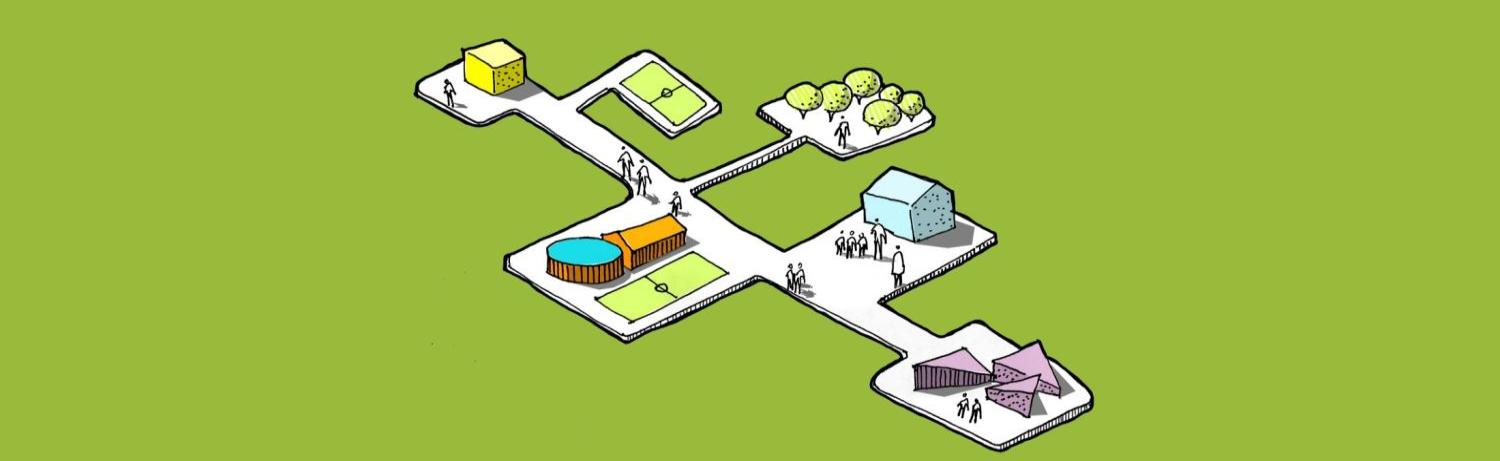 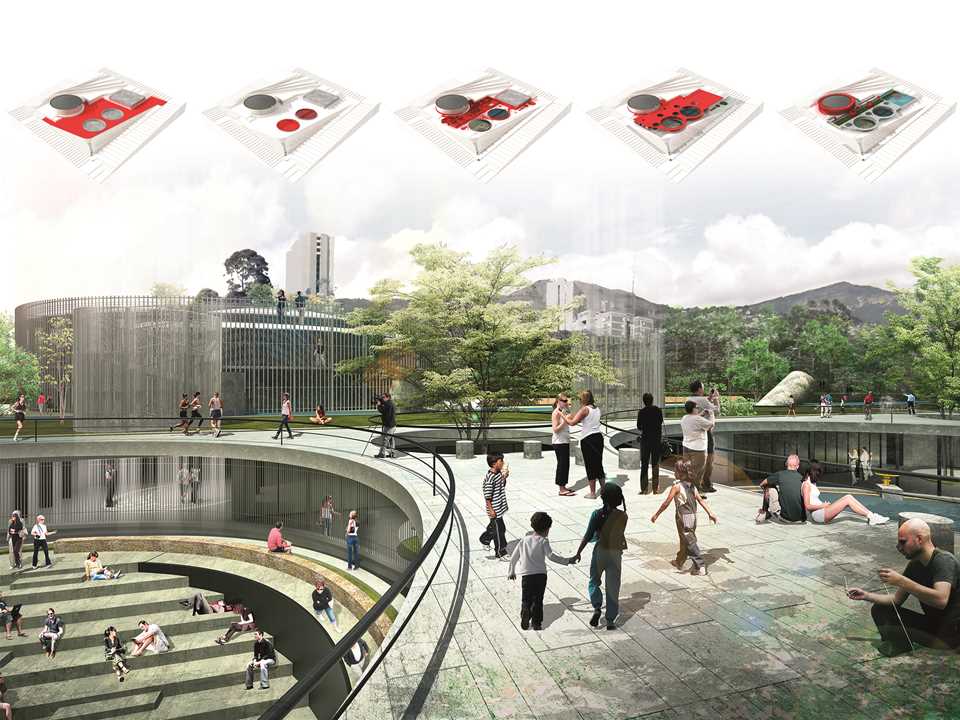 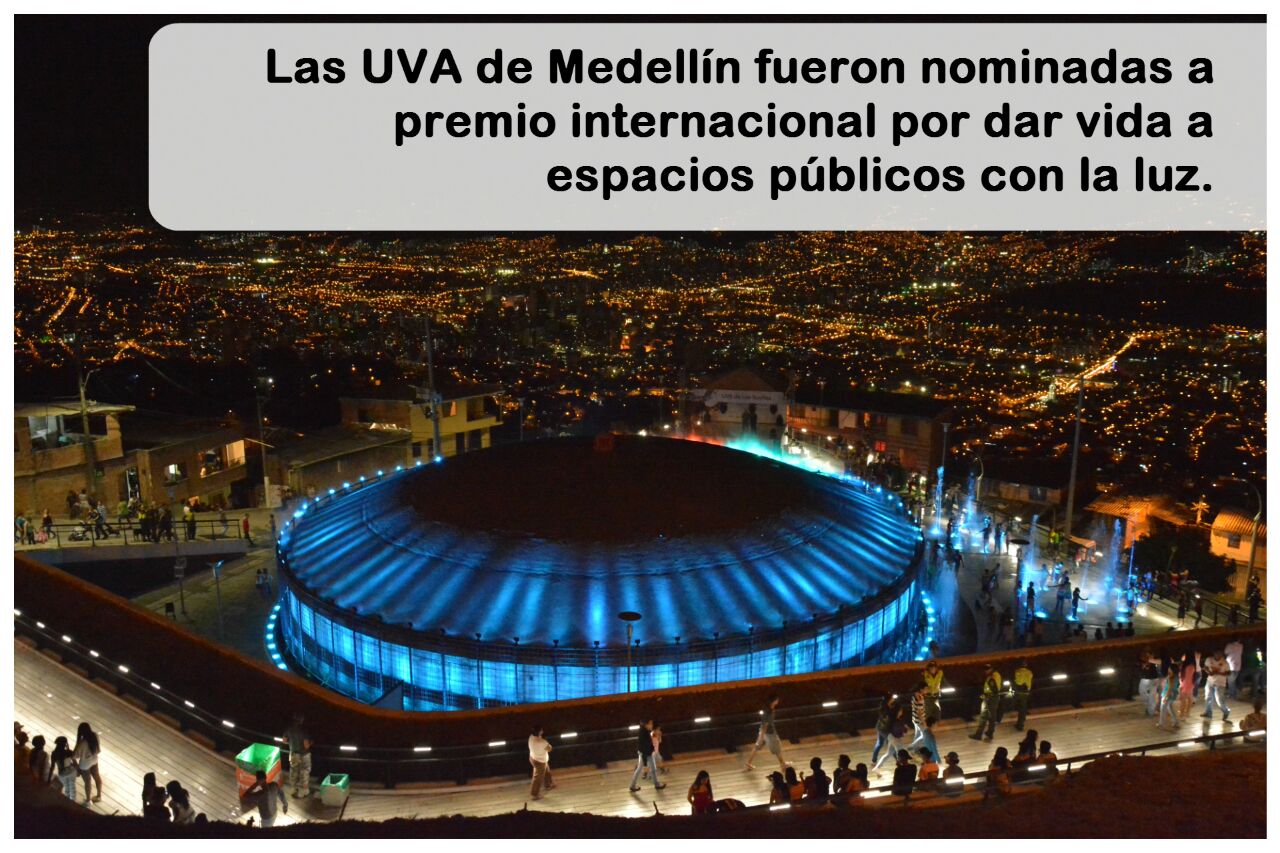 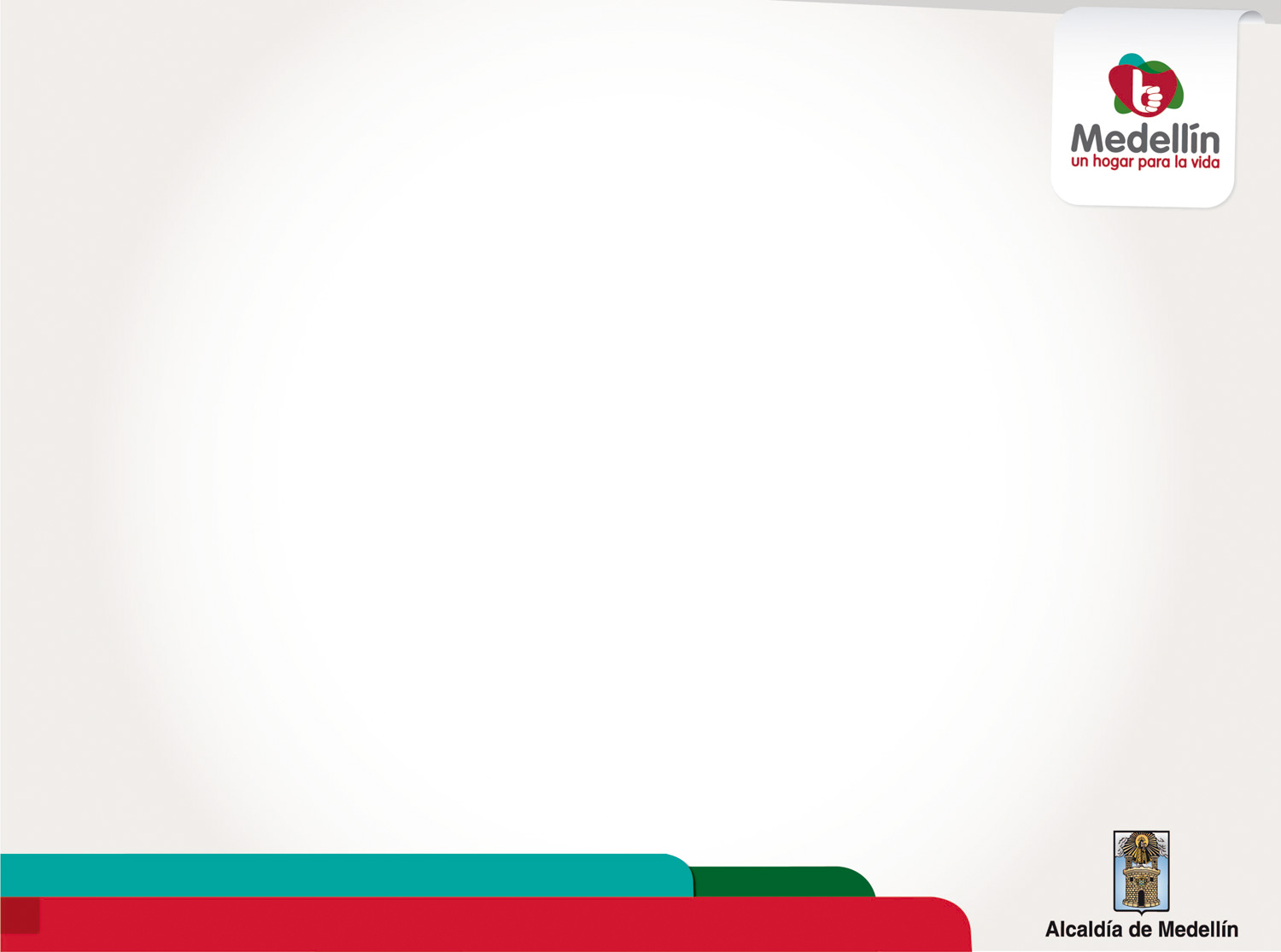 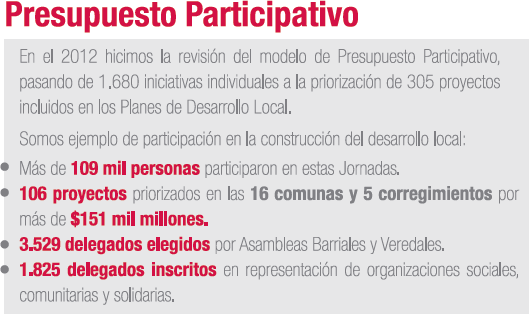 ENLACES
Declaración de Medellín  http://goo.gl/Tp7QW2
La Esencia de Medellín http://goo.gl/Z8ldG8  
Carta Medellín -http://goo.gl/Od7xzz #WUF7
Gracias